Mathematik 10 Abels
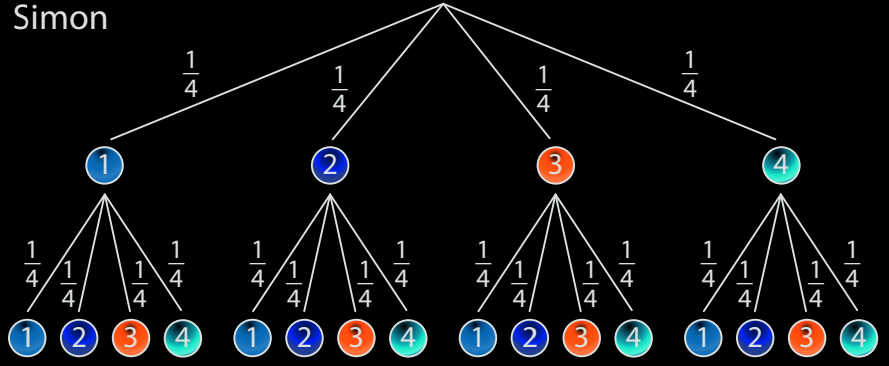 Was ist ein Gegenereignis?
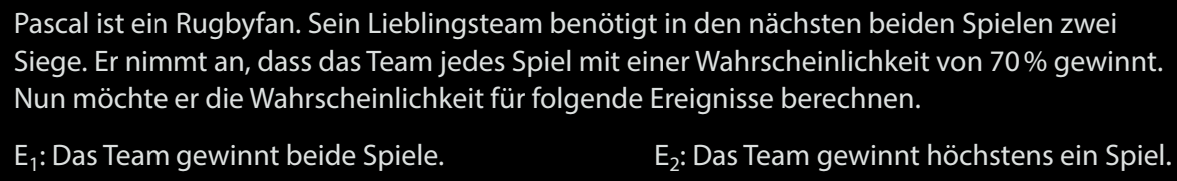 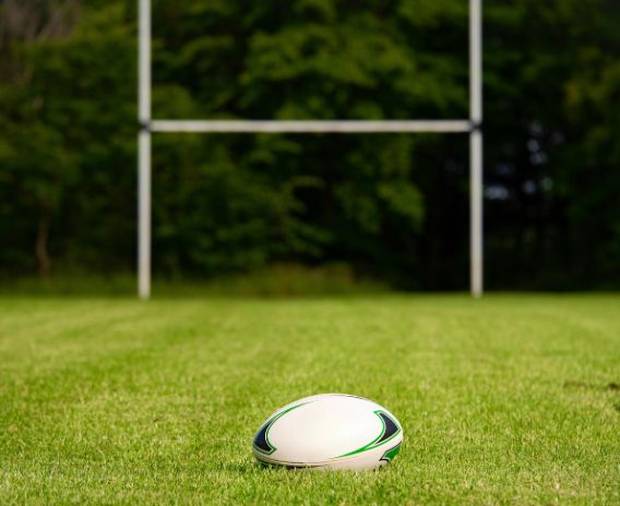 Gegenereignis
Fun174/8-10 – leicht
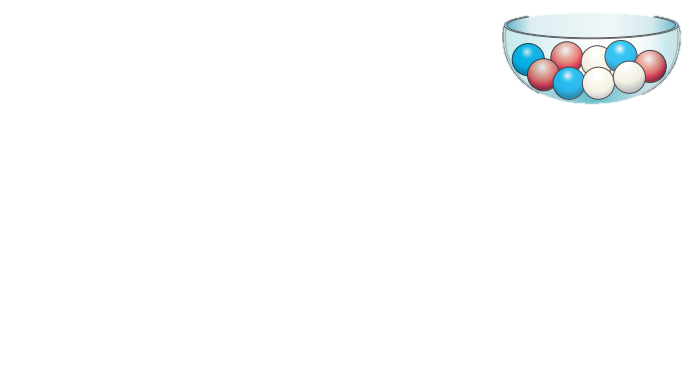 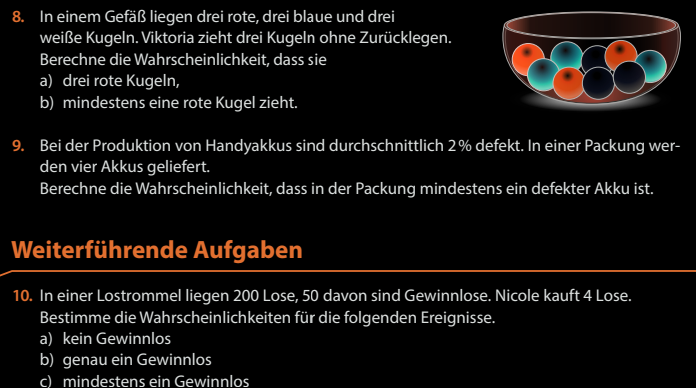 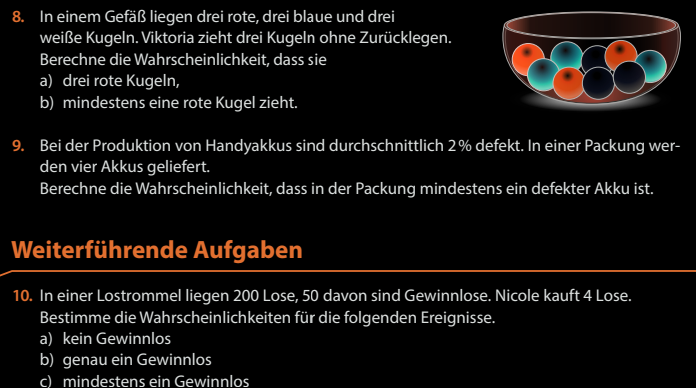 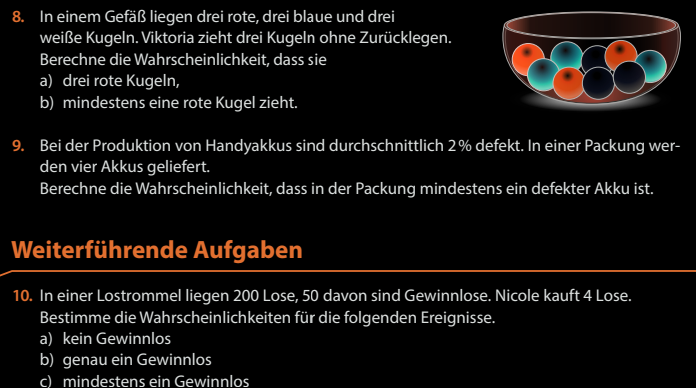 Fun174/8-10 – leicht
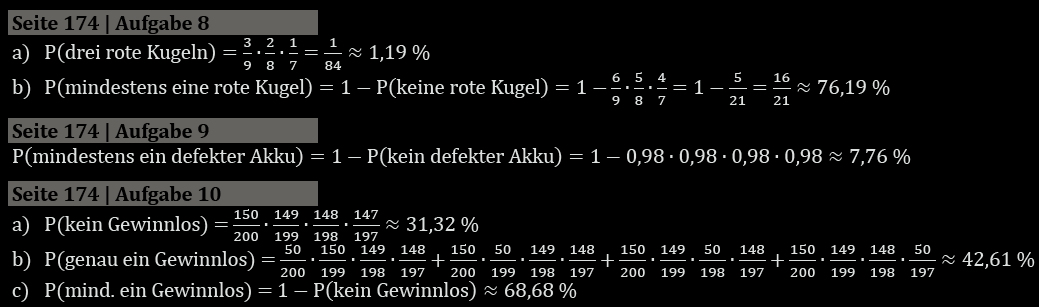 Fun174/12-14 – mittel
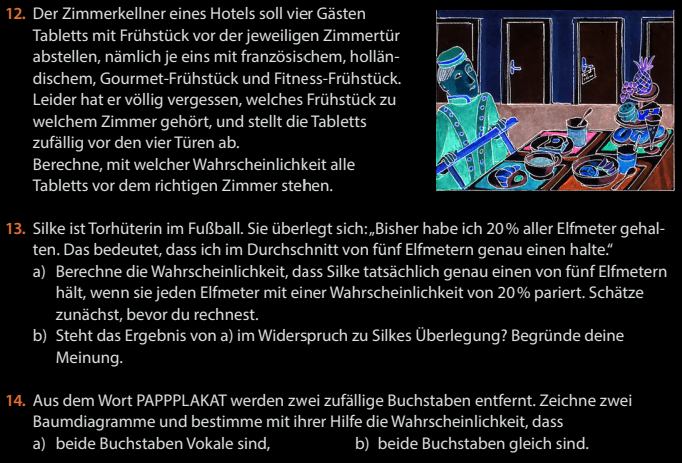 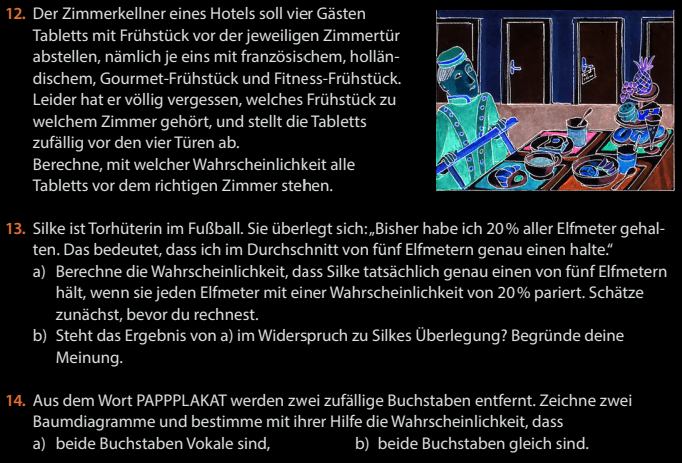 Fun174/12-14 – mittel
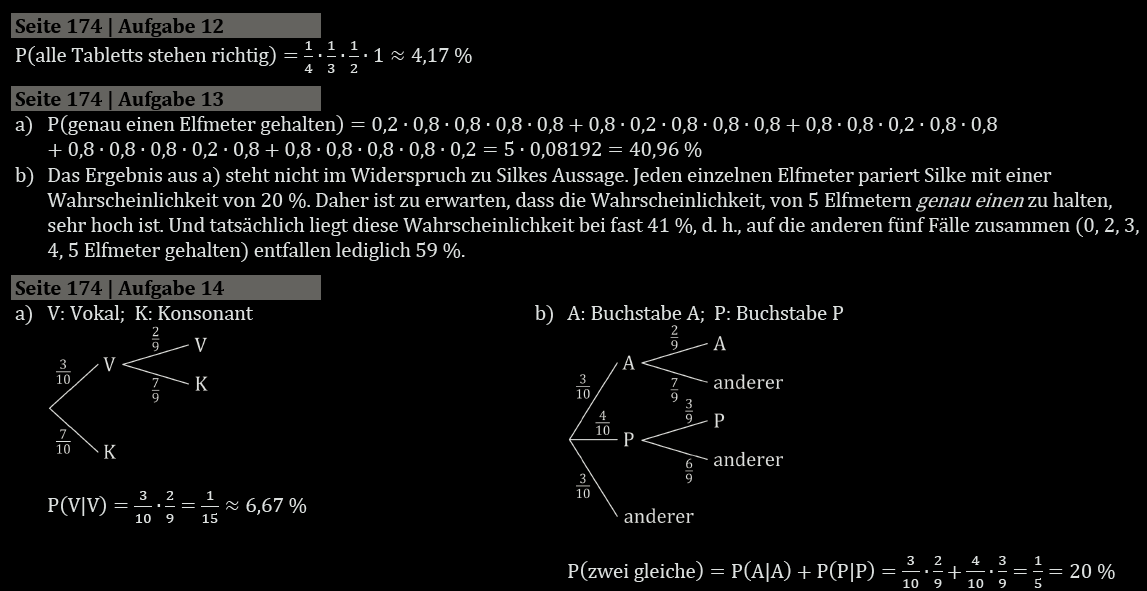 Fun175/17-18 – schwer
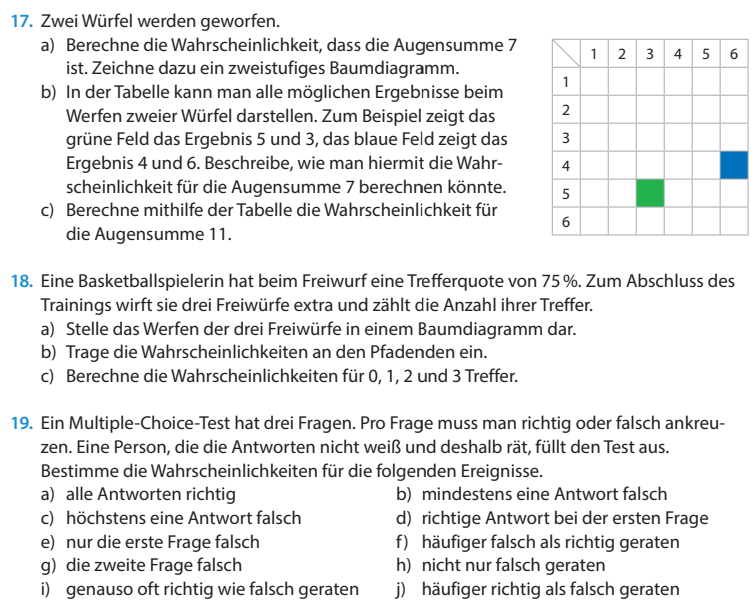 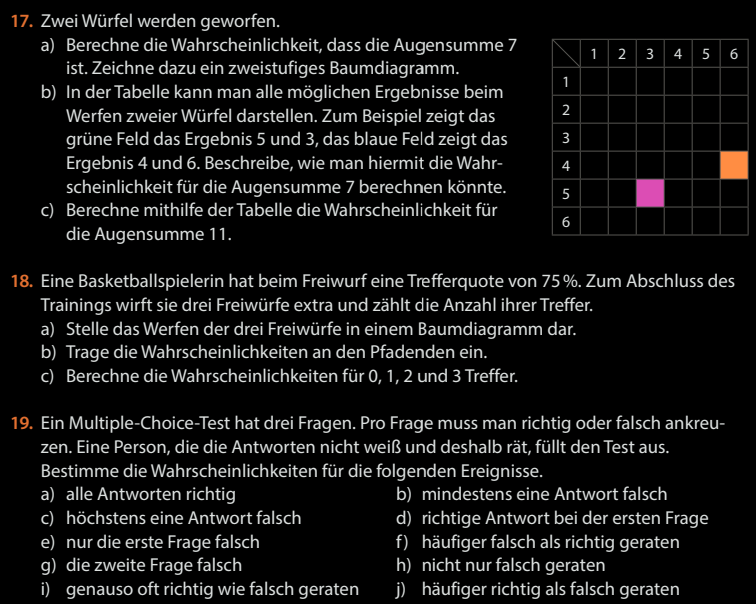 Fun175/17-18 – schwer
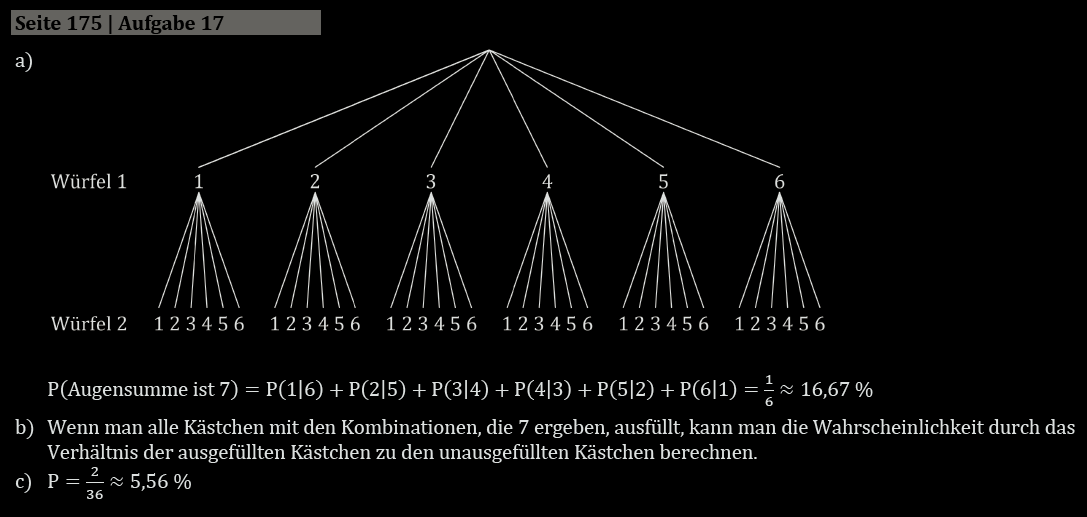 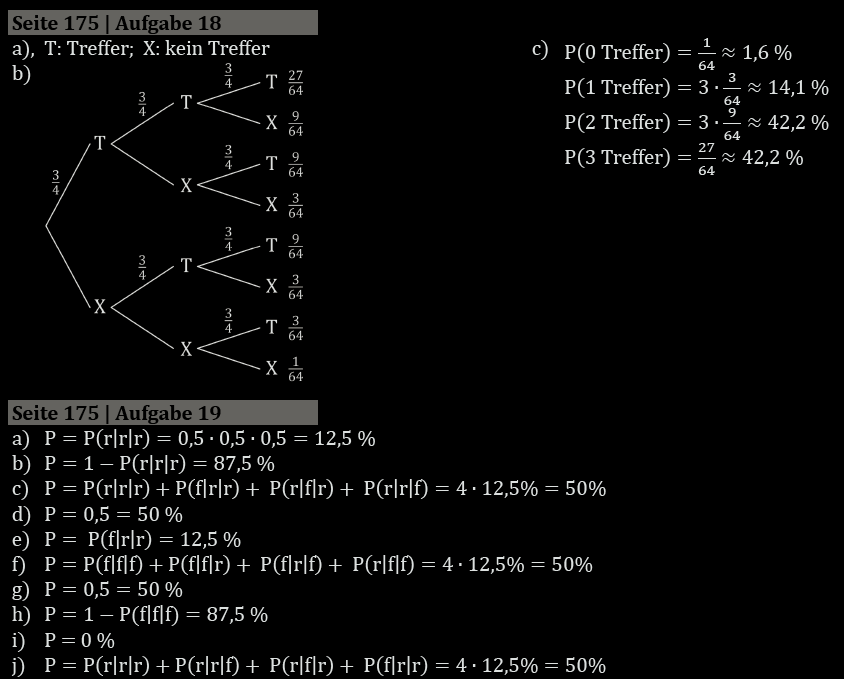 Fun175
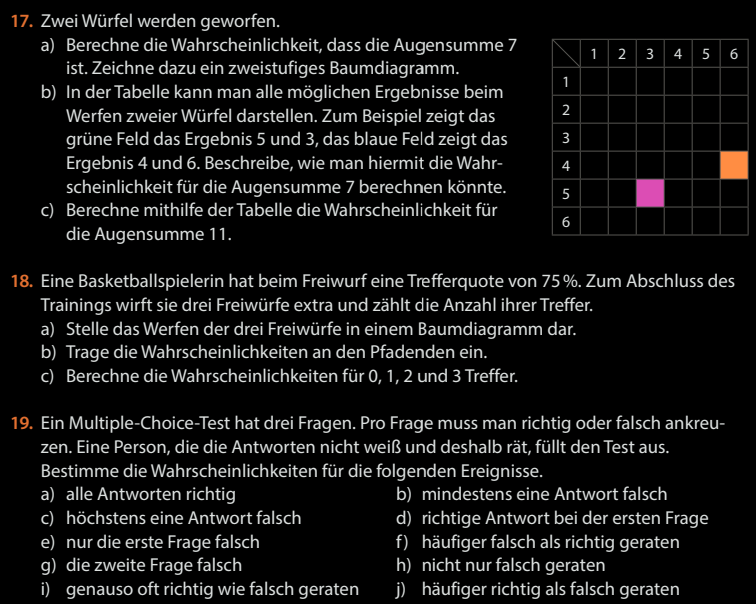